Biblická súťaž Bratislavskej arcidiecézy
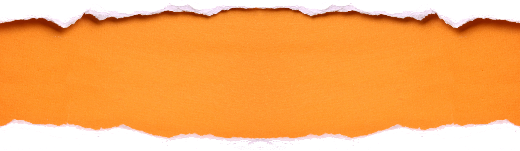 Pracovný list

15. kapitola
BIBLIA PRE VŠETKÝCH 2018
1. Vyber správnu odpoveď
  
Ako sa volal Alexandrov a Rúfov otec?
A/ Šimon z Galiley
B/ Šimon Malomocný
C/ Šimon z Cyrény
 
Hneď zrána mali poradu
A/ veľkňazi, starší a zákonníci
B/ celá veľrada
C/ sanhedrin
 
Ako sa volal muž, ktorého si Židia žiadali prepustiť a z čoho bol obžalovaný?
A/ Barnabáš zo vzbury a vraždy
B/ Barsabáš z krádeže
C/ Barabáš zo vzbury a vraždy
 
Kto pochoval Ježiša podľa Mk?
A/ Panna Mária, Mária Magdaléna, Salome
B/ stotník
C/ Jozef z Arimatey
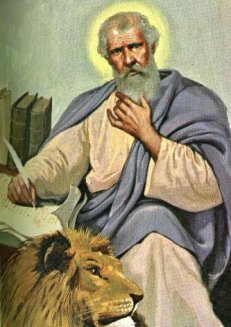 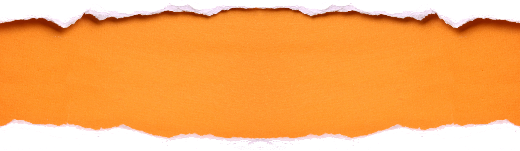 Pracovný list

15. kapitola
BIBLIA PRE VŠETKÝCH 2018
Ako sa rúhali Ježišovi na kríži podľa Mk?
  A/ „... Kristus, kráľ Izraela!“
  B/ „... zostúp z kríža!“
  C/ „... sám seba nemôže zachrániť.“
 
Ako sa volal podľa Mk kajúci zločinec, ktorý bol ukrižovaný s Ježišom?
  A/ Dizmas
  B/ neuvádza sa
  C/ Gezmas
  
Čo bola „chrámová opona“?
 
 Prečo Ježiša odovzdali Pilátovi?

                                               2. Kto povedal ?
 
„Si židovský kráľ?“
 
„Buď pozdravený, židovský kráľ!“
 
„A čo zlé urobil?“
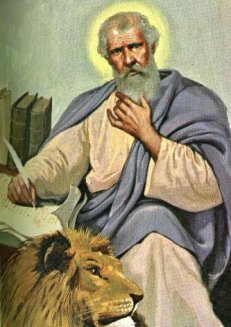 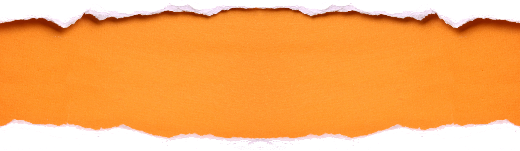 Pracovný list

15. kapitola
BIBLIA PRE VŠETKÝCH 2018
„Zachráň sám seba, zostúp z kríža!“
 
„Nech teraz zostúpi z kríža, aby sme videli a uverili.“
 
„Tento človek bol naozaj Boží Syn.“
 
„Chcete, aby som vám prepustil židovského kráľa?“
 

                                                3. Čo nepatrí do radu?

Skutky, ktoré vojaci robili Ježišovi
purpurový plášť, koruna z tŕnia, bitka trstinou po hlave, kľakanie, klaňanie, rúhanie
 
Tí, čo mali poradu, spútali a odovzdali Ježiša Pilátovi
veľkňazi, saduceji, starší, zákonníci

Tí, čo sa posmievali Ježišovi
vojaci, starší, veľkňazi, zákonníci
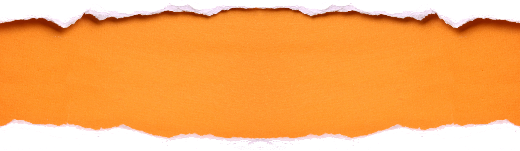 Pracovný list

15. kapitola
BIBLIA PRE VŠETKÝCH 2018
Ženy, ktoré sa zobďaleč pozerali na ukrižovaného Ježiša
Mária Magdaléna, Mária - matka Jakuba Mladšieho a Jozesa, Zuzana, Salome 
 
Ženy, ktoré sa pozerali, kde Ježiša uložili
Mária Magdaléna, Salome, Mária Jozesova
 
 
                                                     4. Čísla
 
Koľko väzňov prepúšťal Pilát na sviatky?

Koľko hodín bolo podľa Mk, keď ukrižovali Ježiša?
 
Koľko zločincov ukrižovali s Ježišom? 

Za koľko dní povedal Ježiš, že znovu postaví chrám?
 
Koľko bolo podľa Mk hodín, keď nastala tma po celej krajine?
 
Koľko bolo podľa Mk hodín, keď Ježiš naposledy vydýchol?
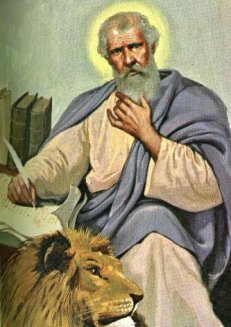 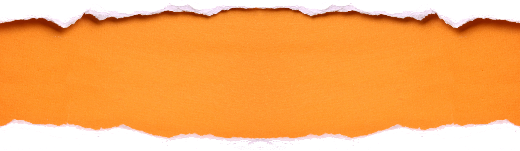 Pracovný list

15. kapitola
BIBLIA PRE VŠETKÝCH 2018
5. Označ tie výroky, ktoré Ježiš povedal z kríža podľa Mk?
 
„Eli, eli, lema sabakthani? Bože môj, Bože môj, prečo si ma opustil?“
 
„Heloi, heloi, lema sabakthani? Bože môj, Bože môj, prečo si ma opustil?“
 
„Žena, hľa, tvoj syn!“ 
 
„Veru, hovorím ti: Dnes budeš so mnou v raji.“ 
 
„ Je dokonané.“
 
„Otče, do tvojich rúk porúčam svojho ducha.“
 
„Hľa, tvoja matka.“
 
„Žíznim.“
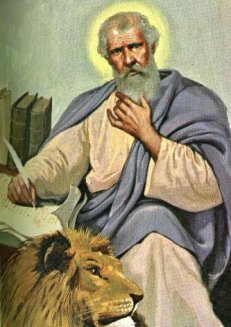 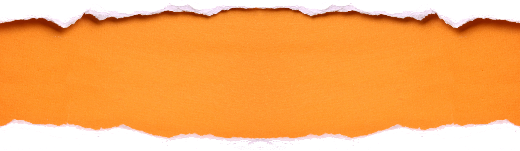 Pracovný list

15. kapitola
BIBLIA PRE VŠETKÝCH 2018
6. K skutkom priraď osobu
 
Pilát (P); Barabáš (B); Šimon z Cyrény (Š); stotník (S); Jozef z Arimatey (J)
 
prepustil Barabáša 
bol významným členom veľrady 
dopustil sa vraždy
uznal, že Ježiš bol Boží Syn
zavinul Ježišovo telo
bol uväznený s povstalcami
vedel, že veľkňazi vydali Ježiša zo závisti
poprosil Piláta o Ježišovo telo
niesol Ježišovi kríž
dal zbičovať Ježiša
potvrdil Pilátovi, že Ježiš je mŕtvy
mal synov Alexandra a Rúfa
očakával Božie kráľovstvo
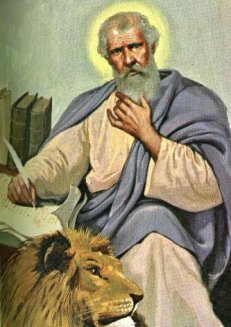 Pracovný list

15. kapitola
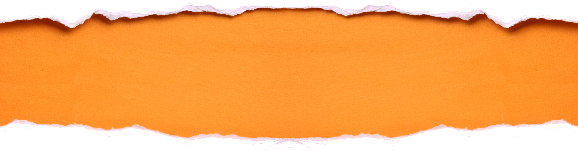 BIBLIA PRE VŠETKÝCH 2018

                Božie slovo s aplikáciou do dnešných dní
Meno Barabáš znamená „Syn otca“. Toto meno sa dávalo tým, ktorých otec bol neznámy. Syn nikoho, burič, vrah, väzeň, ktorý čaká na popravu – je obrazom každého z nás. Po hriechu nespoznávame Otca, sme synmi nikoho. A v takomto stave sa k nám skláňa Boh, aby nás objal (por. Lk 15,20). Túži, aby sme opäť našli otcovský dom. Túži po tom viac, než my sami. Nechce, aby sme boli synmi nikoho, bezprízorní, veď práve robí všetko pre to, aby nás znovu získal. Otvor svoje srdce a objím si Otca!
 
Nad Ježišovým poslaním stále visí otázka: Kto bol zodpovedný za jeho smrť? Odpoveď je pre niektorých jasná: Židia. V skutočnosti sme za ňu zodpovední všetci. Judáš Ježiša zaprel, Dvanásti ho opustili, Peter ho zaprel, zástupy, ktoré Ježiša nasledovali a vítali v Jeruzaleme, zrazu volajú po ukrižovaní, veľrada výslovne žiada Ježišovu smrť, Pilát ho odsúdil, rímski vojaci popravili. Keby som bol vtedy medzi davom, kde by bolo moje miesto? Napovedať mi môže môj súčasný život – myšlienky, slová, skutky, postoje... Veď to, čo Ježiša priviedlo na kríž, boli moje hriechy.
 
Pľuvali na neho a klaňali sa mu. Spojenie protikladov, aby bol evidentnejší výsmech. Podobáme sa týmto rímskym vojakom viac, než by sme boli ochotní pripustiť. Aj my bývame plní povýšeneckosti a irónie, keď stretneme Ježiša v ponížení, slabosti a bezmocnosti v ľuďoch okolo nás. Takéhoto Ježiša stretávame veľmi často. Nie plného slávy. Musíme zostúpiť tam, kde je nám najbližší – v slabosti, biede a núdzi tých, ktorých pravidelne stretávame. Nebuďme ako Peter (por. Mk 14,71). Spoznajme Pána aj v jeho ponížení.
„S povstalcami, čo sa pri vzbure dopustili vraždy, bol uväznený muž, ktorý sa volal Barabáš.“ Mk 15,7
„A Pilát, aby urobil ľudu po vôli, prepustil im Barabáša. Ježiša však dal zbičovať a vydal ho, aby ho ukrižovali.“ 
Mk 15,15
„Bili ho trstinou po hlave, pľuli naňho, kľakali pred ním a klaňali sa mu.“     
Mk 15,19
Pracovný list

15. kapitola
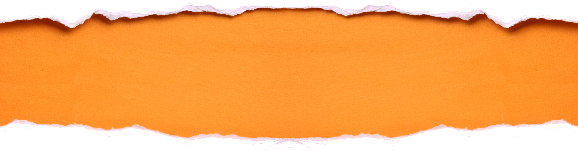 BIBLIA PRE VŠETKÝCH 2018

                Božie slovo s aplikáciou do dnešných dní
„Oni (núdzni) nás môžu veľa naučiť. ... Sme povolaní, aby ... sme im prepožičali svoj hlas na pomoc v problémoch, ale sme povolaní aj na to, aby sme boli ich priateľmi; aby sme ich počúvali, chápali a prijímali tajomnú múdrosť, ktorú nám Boh chce dať ich prostredníctvom. ... Najhoršia diskriminácia, ktorou chudobní trpia, je nedostatok duchovnej pozornosti. Veľkej väčšine chudobných je vlastná nezvyčajná otvorenosť pre vieru; potrebujú Boha a my nesmieme zanedbať, aby sme im ponúkli jeho priateľstvo, jeho požehnanie, jeho slovo. ... Bojím sa, že tieto slová zostanú len predmetmi niekoľkých komentárov bez skutočného použitia v praxi.“ (por. pápež František: Evangelii gaudium, body 198-201)
 
Ježiš mal tú moc, aby sa zachránil pred utrpením a smrťou. Ale rozhodol sa všetko pretrpieť, všetko prežiť s nami, pretože miloval „do krajnosti“ (Jn 13,1). „Mohol zostúpiť z kríža, ale zvolil si vstať z hrobu“ (sv. Augustín). Jedinou primeranou odpoveďou je prijať túto jeho lásku, prijať vykúpenie, ktoré nám získal, a odpovedať mu láskou svojou. Skutočnou odpoveďou na lásku je láska. Pros Ježiša, aby v tebe roznecoval dar lásky!
„Bili ho trstinou po hlave, pľuli naňho, kľakali pred ním a klaňali sa mu.“     
Mk 15,19
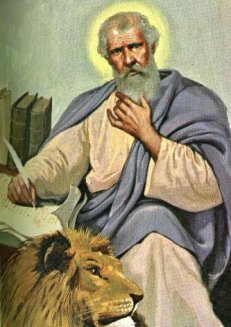 Podobne sa mu posmievali aj veľkňazi a so zákonníkmi si hovorili: „Iných zachraňoval, sám seba nemôže zachrániť.“           Mk 15,31
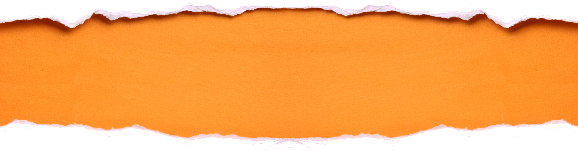 Pracovný list

15. kapitola
BIBLIA PRE VŠETKÝCH 2018

                        Božie slovo s aplikáciou do dnešných dní
Jakub a Ján si od Ježiša žiadali miesta po jeho pravici a ľavici. A hľa, kto ich získal! Dvaja zločinci. Oni ich získali nedobrovoľne, od nás sa žiada, aby sme dobrovoľne vystúpili na kríž vedľa Ježiša. Kto chce ísť za ním, musí vziať svoj kríž. Neutekaj pred krížom, objím ho – je to pre teba cesta do Božieho kráľovstva. Kríž je poznávacím znakom Ježišových učeníkov (por. Mt 10,38). Zaujmi postoj lotra sprava a pros, aby z Božieho milosrdenstva bol tvoj kríž cestou do blaženosti.
 
Ženy pri hrobe nič nerobia. Jednoducho pozerajú, hľadia a ponárajú sa do skutočnosti, ktorú majú pred sebou. Spomeňme si na udalosť zo života sv. Jána Vianneya, keď pravidelne vídaval jednoduchého roľníka, ako každý deň, keď šiel na roľu, vošiel do kostola a dlho stál pred krížom. Ján Vianney sa ho raz spýtal: „Čo hovoríte Ježišovi, keď pred ním stojíte?“ „Nič,“ odpovedal mu sedliak, „len hľadím na neho a on na mňa.“ Tzv. „ničnerobenie v kontemplácii“ je druh modlitby, ktorá veľmi účinne premieňa naše srdce. Vyprázdňuje ho od zbytočností a napĺňa ho tým, čo kontemplujeme. Posaď sa dnes večer a len si uvedomuj, že Boh na teba so zaľúbením hľadí a preniká ťa svojou láskou. Aj ty sa pokús o rovnaký pohľad lásky na Boha!
Kristus, Kráľ Izraela! Nech teraz zostúpi z kríža, aby sme videli a uverili. Ešte aj tí ho hanobili, čo boli s ním ukrižovaní.“ Mk 15,32
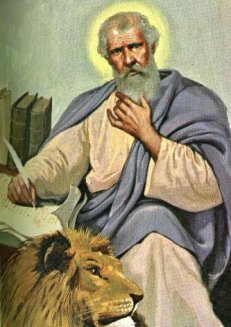 Zobďaleč sa pozerali aj ženy. Medzi nimi Mária Magdaléna, Mária, matka Jakuba Mladšieho  a Jozesa, i Salome“ Mk 15,40
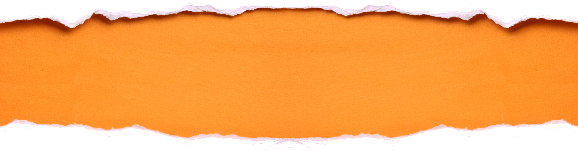 Pracovný list

15. kapitola
BIBLIA PRE VŠETKÝCH 2018

                        Božie slovo s aplikáciou do dnešných dní
Jozef Arimatejský bol ochotný riskovať svoju povesť člena veľrady, keď sa rozhodol pochovať Ježišovo telo. Narozdiel od Jozefa sa ľudia často boja riskovať svoju povesť – často nedokážu zaujať ani len čisto ľudsky správne postoje, len aby nimi neopovrhli ľudia okolo nich, nieto ešte postoje viery. Bojíme sa vyčlenenia z kolektívu, bojíme sa posmechu, bojíme sa odmietnutia ľuďmi... Keď máš problém pred ostatnými zaujať postoj viery, spomeň si na Jozefa z Arimatey: vďaka jeho ochote riskovať svoju povesť, jeho meno poznáme dodnes. Koľko ďalších členov vtedajšej veľrady ešte dokážeš vymenovať?
 
Ježišovo telo neprišiel sňať z kríža Eliáš (por. 15,35), ale Jozef Arimatejský. Ježiš nemohol byť zložený skôr; až teraz, keď je dokonalým Božím darom. Môžeme Bohu ponúkať svoje úspechy a radosti, ba aj to robiť máme. Ale dokonalým darom sa stávame vtedy, keď prijmeme a prežijeme svoj kríž – utrpenie, neúspech, chorobu. Zamilujme si svoj kríž, je pre nás veľkou milosťou.
Keď sa už zvečerilo, pretože bol Prípravný deň, čiže deň pred sobotou, prišiel Jozef z Arimatey, významný člen rady, ktorý tiež očakával Božie kráľovstvo, smelo vošiel k Pilátovi a poprosil o Ježišovo telo.  Mk  15, 42-43
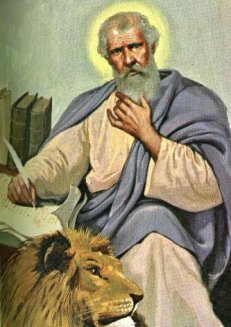 On kúpil plátno, a keď ho sňal, zavinul ho do plátna a uložil do hrobu vytesaného do skaly. A ku vchodu do hrobu privalil kameň. Mk 15,46
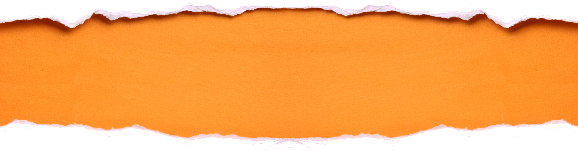 Pracovný list

15. kapitola
BIBLIA PRE VŠETKÝCH 2018
Myšlienky cirkevných otcov: 

Cyprián - Ježiš korunuje mučeníkov kvetmi spásy, sám bol však korunovaný korunou z tŕnia. Jeho tvár pokryli slinami, a predsa on svojou slinou uzdravil slepca. Po tvári bili palicami z palmy toho, ktorý ponúka skutočné palmy víťazstva. Bol zoblečený z pozemských šiat ten, ktorý druhých obliekol do šiat nesmrteľnosti. 

Augustín - Kristove slová na kríži predstavujú modlitbu, ktorú Cirkev prednáša prostredníctvom svojej Hlavy – Krista. Cirkev sa skrze Krista modlí k Bohu za duchovné dobrá svojich členov práve uprostred ťažkostí a problémov, ktoré jej tento svet pripravuje. 

Efrém Sýrsky - Chrám bol poškodený, lebo sa od neho vzdialil Duch, keďže veľkňaz si nespravodlivo roztrhol svoju tuniku pri Ježišovom súde. Veľkňaz si roztrhol symbol svojho kňazstva a odhodil ho ďaleko od seba.

Béda Ctihodný - Podľa duchovného významu môžeme pochopiť, že telo Pána nemalo byť zavinuté do zlata alebo perál či hodvábu, ale do jednoduchého plátna. To znamená, že Krista zavinie do jednoduchého plátna ten, kto ho prijme s čistým srdcom. Odtiaľ vychádza aj zvyk v Cirkvi, že oltárna obeta sa nekoná na plachte z hodvábu ani na zafarbenej látke, ale na plachte z prirodzeného ľanu, podobne ako telo Pána bolo zavinuté do bielej plachty.
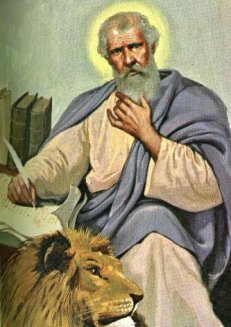 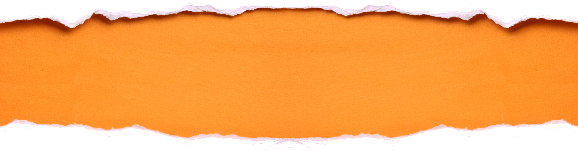 Pracovný list

15. kapitola
BIBLIA PRE VŠETKÝCH 2018


Božie  slovo v  ucení  Cirkvi
ˇ
Ježiš pred Pilátom: KKC 597-598

Ježiš na kríži zomiera: KKC 444, 599-605, 616-618, 2605-2606

Ježiša pochovávajú: KKC 624-628
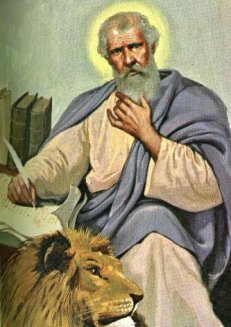 Božie slovo s aplikáciou do dnešných dní 
                        pripravuje d.p. Mgr. Andrej Šottník, oratorián sv. Filipa Nériho.